Master in Health Economics and PolicyEthics and Health(April 10-June 19, 2012)
Marc Le Menestrel
marc.lemenestrel@upf.edu
Raquel Gallego
raquel.gallego@uab.cat
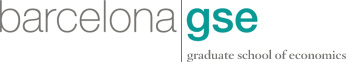 Session 5: Agenda setting and policy decision making.
Where does policy come from? Which and whose interests influence policymaking? 
Case: Swine flu.
         
           Essay: Use an example to analyse how an issue is included
                       on the agenda and how it is brought to a decision stage.
      
      Required reading:
Colebach, H.K. 2005. Policy. Buckingham. Open University Press. 2nd edition. Ch. 3-4, pp.22-48. [PDF]
Swine Flu case. [PDF]
Optional reading:
Colebach, H.K. 2005. Policy. Buckingham. Open University Press. 2nd edition. Ch. 5-6, pp.49-81.
Smith, K.; Larimer, C. 2009. The Public Policy Theory Primer, Westview Press, pp.49-99.
Policy cycle
Problem            Agenda-           Decision-         Implementation 
                               Definition           Setting             Making
Epistemic
Conflicts
Symbolic 
dimension
Style
Dimension
Interaction 
models
Fundamental
choice
SubstantiveDimension
Management
scenarios
Operational Dimension
Source: Adapted from Gomà and Subirats, 1998
Cycle model
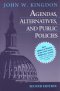 Ordering and 
Interpreting
 Case Evidence
Prior Events
Contemporaneous Events
Later
Events
Focusing Events
The Episode
Policy Cycle
Elections
Transitions
Agenda setting
Decision-
making
Imple-
mentation
Alternative specification
Related Events
t
Source: John Kingdon, Agendas, Alternatives, and Public Policies
Agendas (I)
Systemic/public agenda 
Institutional/policy agenda 
Mechanisms connecting agendes: issue inclusion or exclusion
Agendas (II)
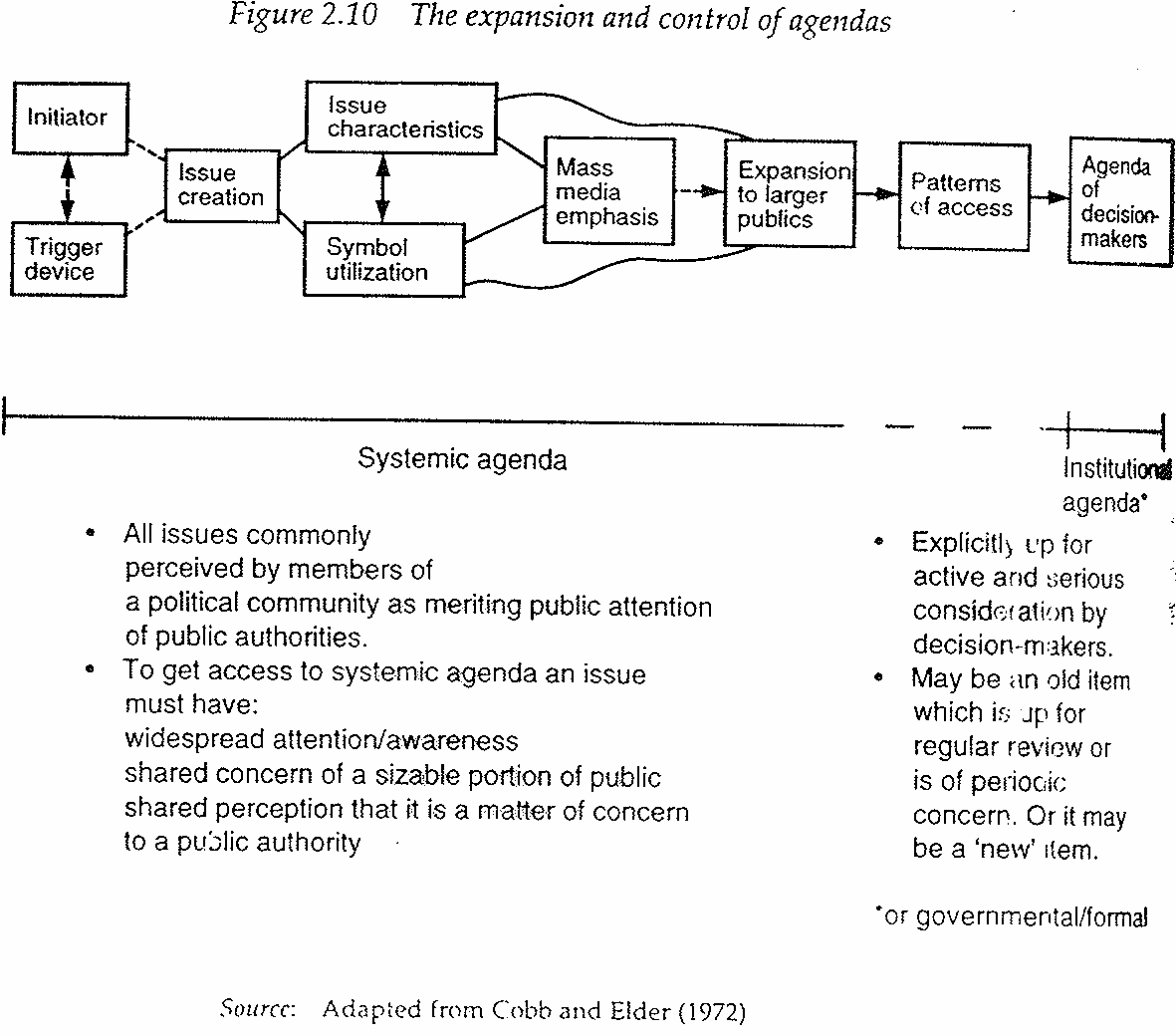 Agendas (III)
Agenda setting and power (I)
Dimensions of power (Lukes, 1974):
First dimension
Second dimension
Third dimension
Agenda setting and power (II)
First dimension of power:
Open conflict (observable)
Choosing between alternatives
Explicit issues on the agenda 
Preferences revealed via participation
Subjectives interests expressed
Sincere behaviour (reflecting those interests)
Power: contribute to a decision that makes your preferences prevail
Agenda setting and power (III)
Second dimension of power:
Half-open conflict (observable)
‘Non-decision’- decisions that try to prevent latent conflicts from becoming open conflicts 
Explicit, articulated and observable preferences
Subjective interests expressed
Sincere behaviour (reflecting those interests)
Power: controlling issue access to the agenda (non-decisions)
Agenda setting and power (IV)
Third dimension of power:
Situation in which somebody is having her/his interests objectively harmed, but she/he does not conceptualize it as unsatisfactory  
Power: capacity to manipulate perceptions, information and preferences to prevent the acknowledgement of latent conflicts between the interests of dominant groups and the interests of the rest
Actions by a group may not be assigned to decisions and behaviors by individuals
There may be  systemic and organizational biases
Agenda setting and decision making (I)
Kingdon’s model (1984)
Political stream
Problem stream
Policy stream
Policy choices
Agenda setting and decision making (II)
Baumgartner and Jones’s model (1993)
Issue image
Domain structure
Policy subsystem
Decision making (I)
Decision making (II)
Policies and arenas (I)
Benefits
                                  Concentrated                Difuse
Costs

Concentrated        Redistributive            Regulative


Difuse                     Distributive                Institutional   

Lowi ’64, Wilson ’80, Majone ‘96
Policies and arenas (II)
Excludable            Non-excludable
Consumption                                                          

                                   Private                            Pool
Divisible                     goods                            goods
 
                                                                                
Indivisible                     Toll                             Public
                                     goods                           goods   

Savas ’87
Policies and arenas (II)
Excludable            Non-excludable
Consumption                                                          

                                   Private                            Pool
Divisible                     goods                            goods
 
                                                                                
Indivisible                     Toll                             Public
                                     goods                           goods   

Savas ’87
Merit 
goods
Case study
Question for “Swine Flu”:
Briefly characterize the situation
Identify the main actors (key resources?)
What are the main problem definitions they make?
Who controls whose agenda?
Does this case fit a particular decision-making model?